Lille sky gik morgentur    Børnesang – Halfdan Rasmussen
1 af 4
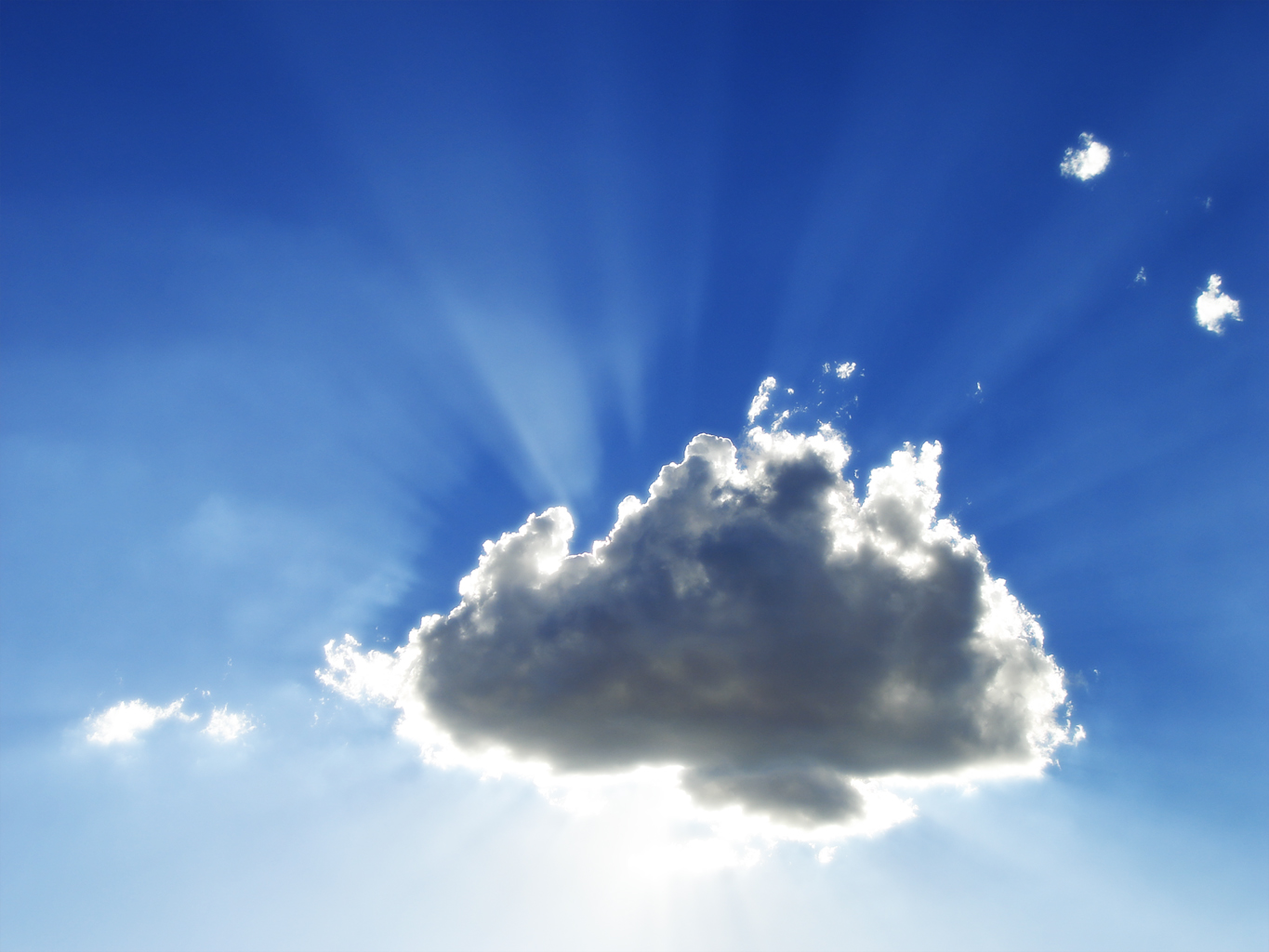 1.      Lille sky gik morgentur    på den blanke himmel,    tegned’ skygge på en mur,    så på verdens vrimmel.
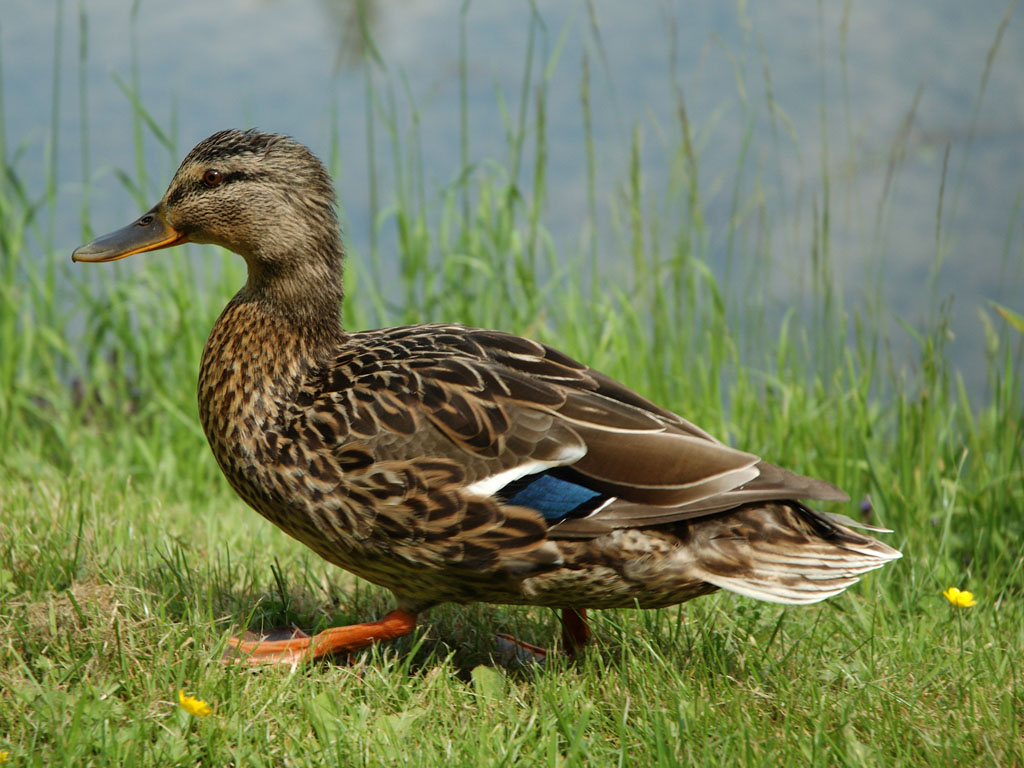 2 af 4
2.      Kiggede i søens vand,    så sin egen mave,    så en lille vralteand    gå i præstens have.
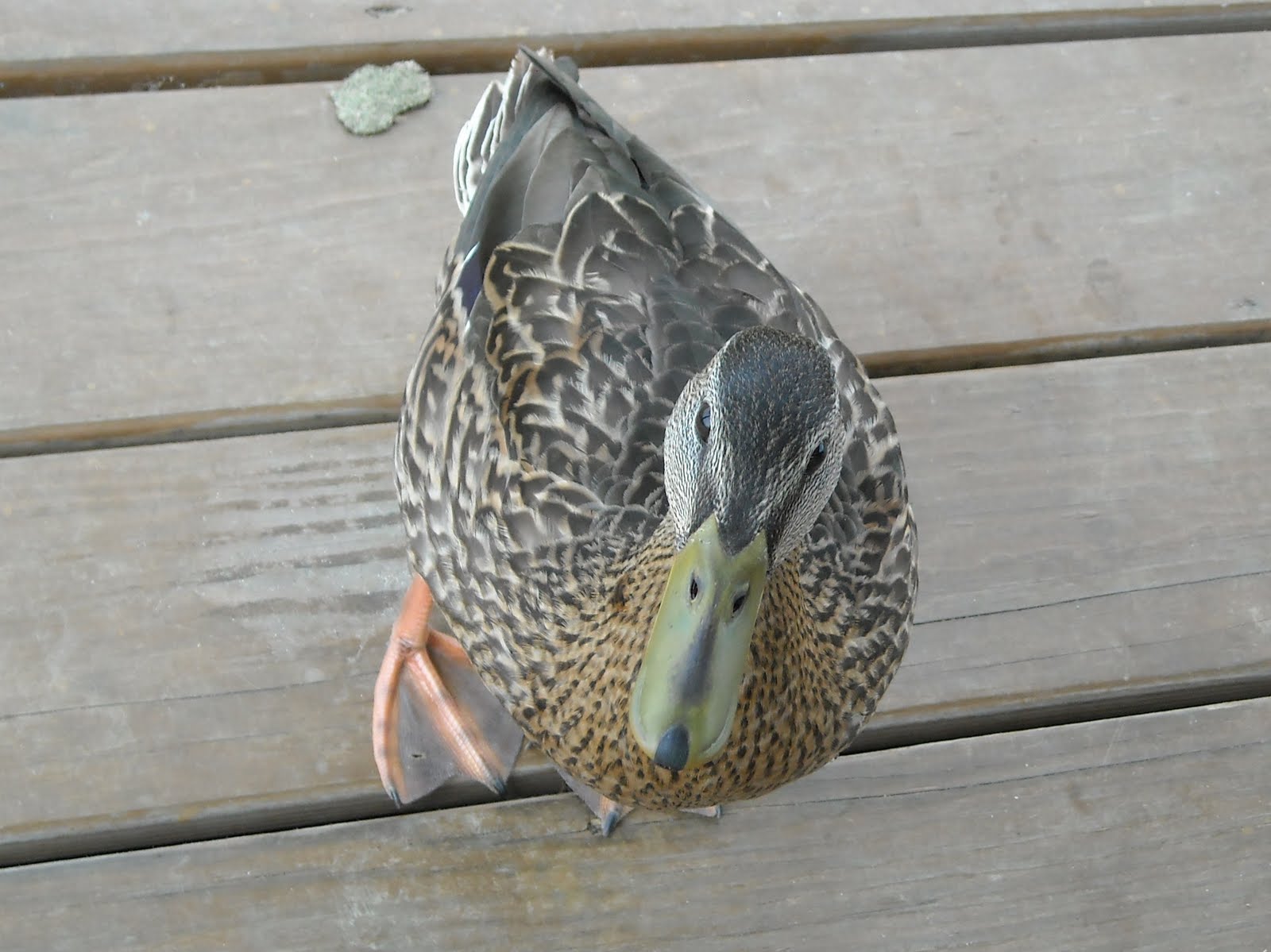 3 af 4
3.     Kunne ikke holde sig,   havde ingen potte,   lod det dryppe på en vej,   skønt den ikke måtte.
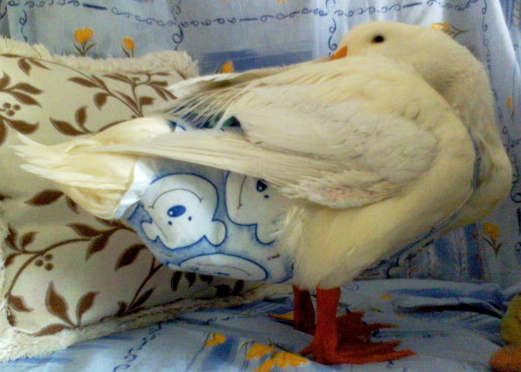 4 af 4
4.     Løb med blæsten hjem igen,  så et bjerg med sne på,  fik en lille smule skæld,  og en anden ble på.